IBS – De leefbare stad
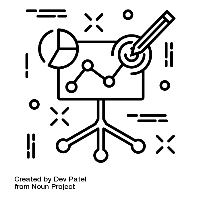 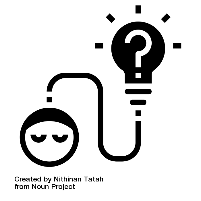 Agenda
Wat hebben we gisteren gedaan?
Topiclijst
Enquête opstellen 
Uitleg verwerken onderzoek
Opzet maken tabel en verslag
Analyseren
IBS Thema
Onderzoeksopzet
 Theoretisch kader
 Burgerparticipatie
 Onderzoeksresultaten- en advies
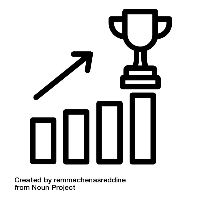 IBS Toetsing
 Kennistoets
 Adviesrapport
 Pecha Kucha
Wat hebben we gisteren gedaan?
Een onderzoek is het verzamelen van (nieuwe) informatie om de kennis te vergroten, om de probleemhebber een advise te kunnen geven hoe zijn probleem is op te lossen.

Kwalitatieve onderzoekmethoden  dit is onderzoek met behulp van niet-cijfermatige gegevens (bijv. Groepsdiscussie, Interview)
Kwantitatieve onderzoekmethoden  dit is onderzoek met behulp van cijfermatige gegevens (bijv. Enquête, Observatie)
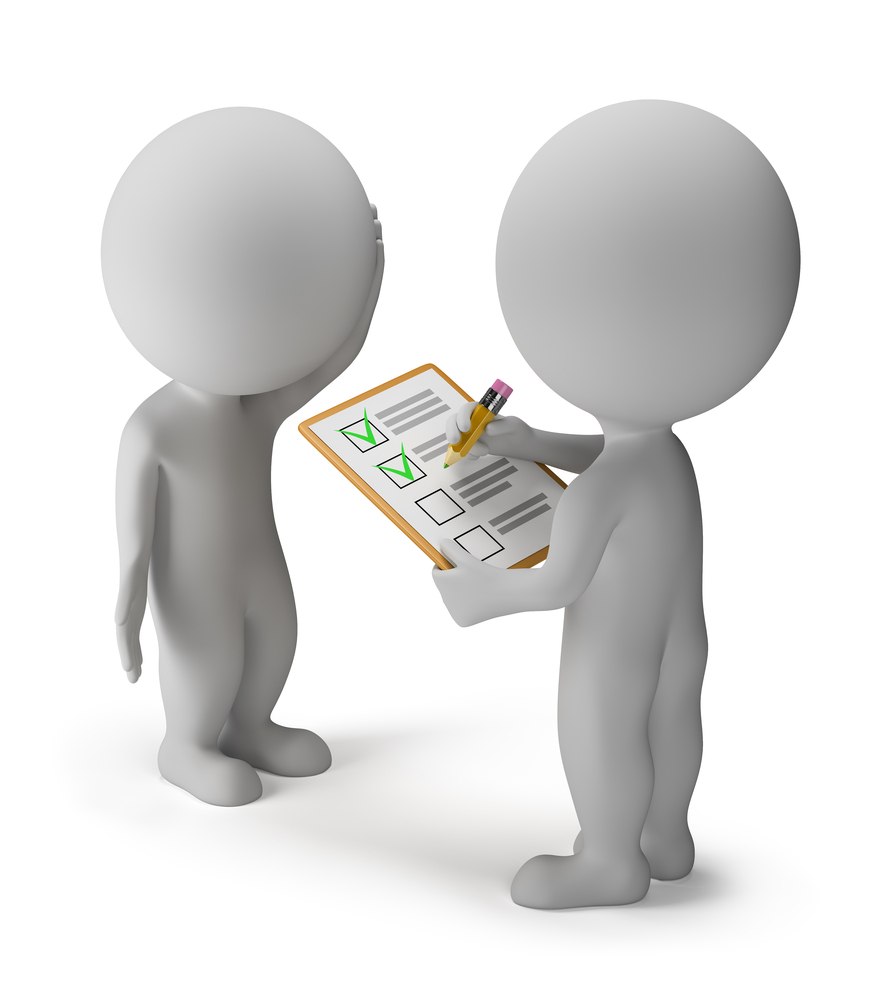 Wat hebben we gisteren gedaan?
Bronvermelding en APA
Boek Dijk, P. van, & Jansen, F. (2003). Wereldgids: Reisgids door de literatuur. Amsterdam: Promotheus. 

WebsiteMeijden, B. van der (1998). Schiphol als thema voor een geschiedenis-, internet- en/of profielwerkstuk. Geraadpleegd op 7 juli 2005, http://www.histopia.nl/schiphol.htm 

Kranten/artikelenDongen, M. van (7 juli 2005). Bestuur hoofdstad is niet effectief. Volkskrant, p. 12.
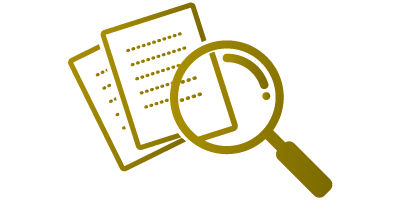 Hebben jullie methodes gekozen voor je onderzoek?
Voor wie en met wie?
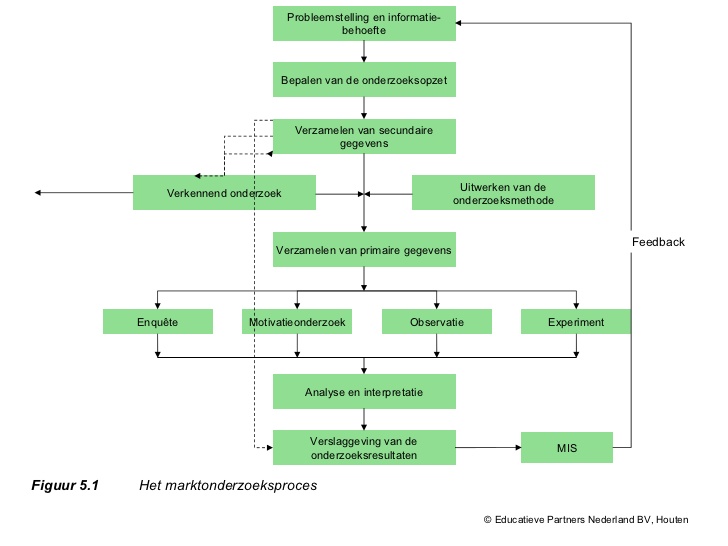 Voor wie en met wie?
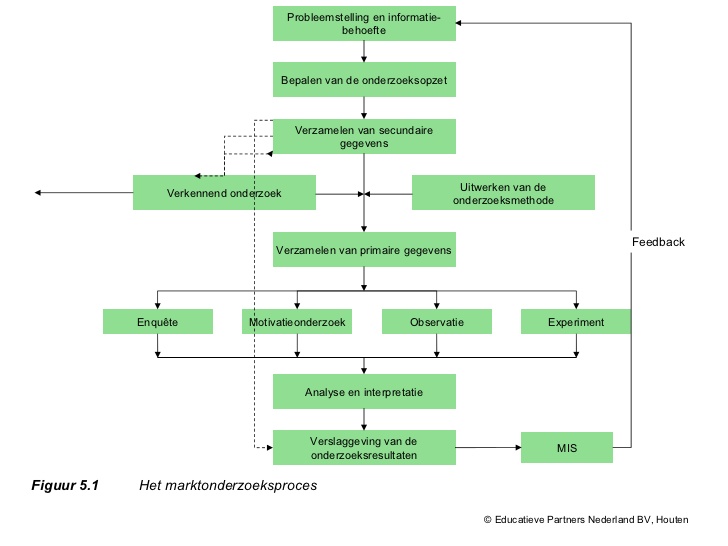 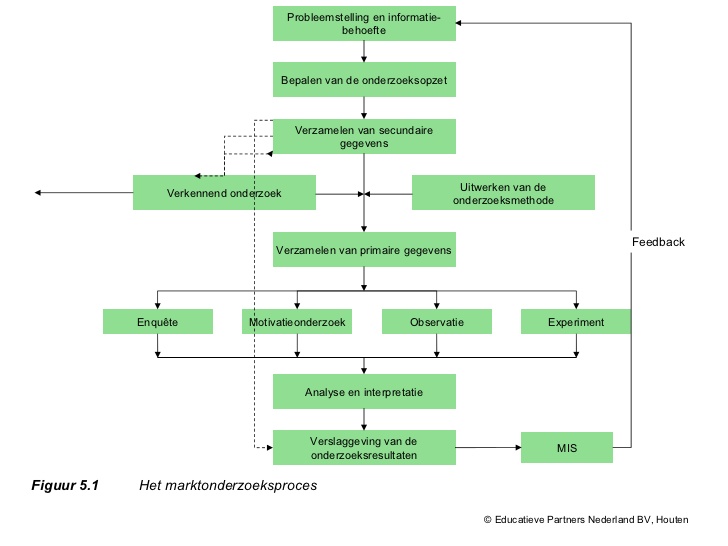 Beoordelingsformulier Adviesrapport
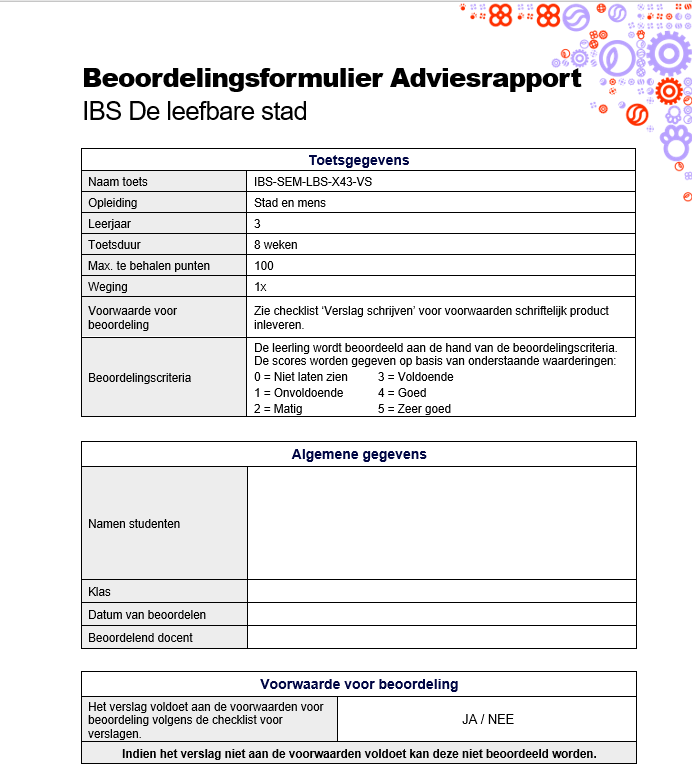 Zijn er nog vragen over het beoordelingsformulier?
Zijn de onderdelen duidelijk?
Lesdoel
Aan het einde van deze les kun je:
Aangeven hoe de te behandelen thema’s in jullie hoofd- en deelvragen terugkomen
Uitleggen wat een topiclijst is
Topiclijst
Kwalitatief onderzoek - interview
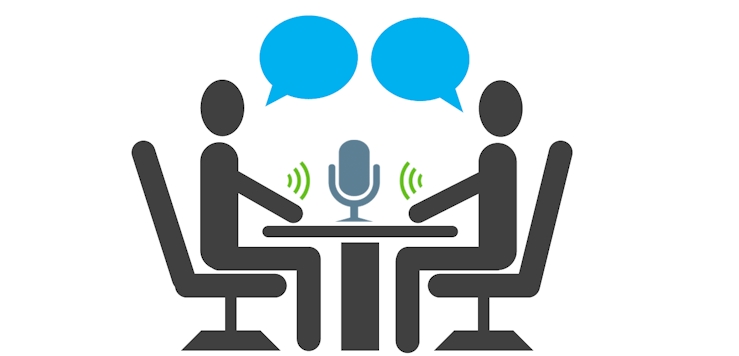 Wat is een topiclijst?
Een topiclijst is een lijst met thema’s/onderwerpen die in het interview minimaal ter sprake moeten komen.
Waarom analyseren van data?
Heel veel informatie uit het onderzoek gehaald.
Structureren om tot inzichten te kunnen komen.
Aanpak interview
Verzamel besproken thema`s/items/topics

Maak een schema met in de kolommen de onderwerpen die in het interview het meest aan bod zijn gekomen

In de rijen deelnemers

Onder de deelnemer belangrijke citaten
Interview
Nogmaals beluisteren. 
Tip: verdeel de interviews onder de groepsleden
Aantekeningen maken/bekijken.
Belangrijke elementen eruit halen.
Lijkt op samenvatten.
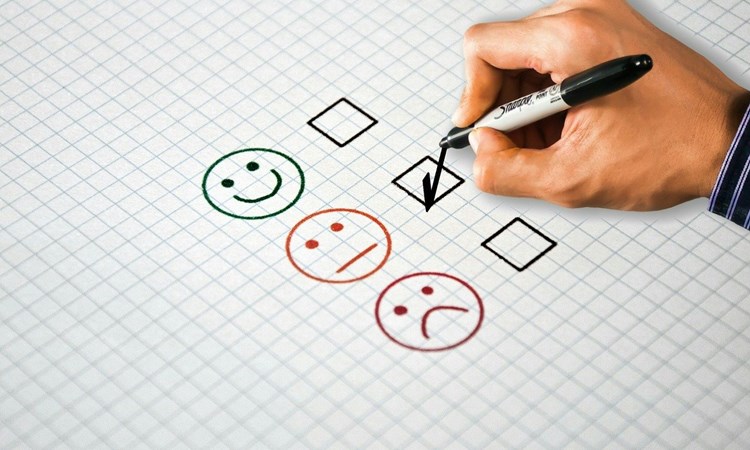 Kwantitatief onderzoek - enquête
Enquête maken
Hoe maak je een goede enquête?

Bekijk de bronnen in de Wiki
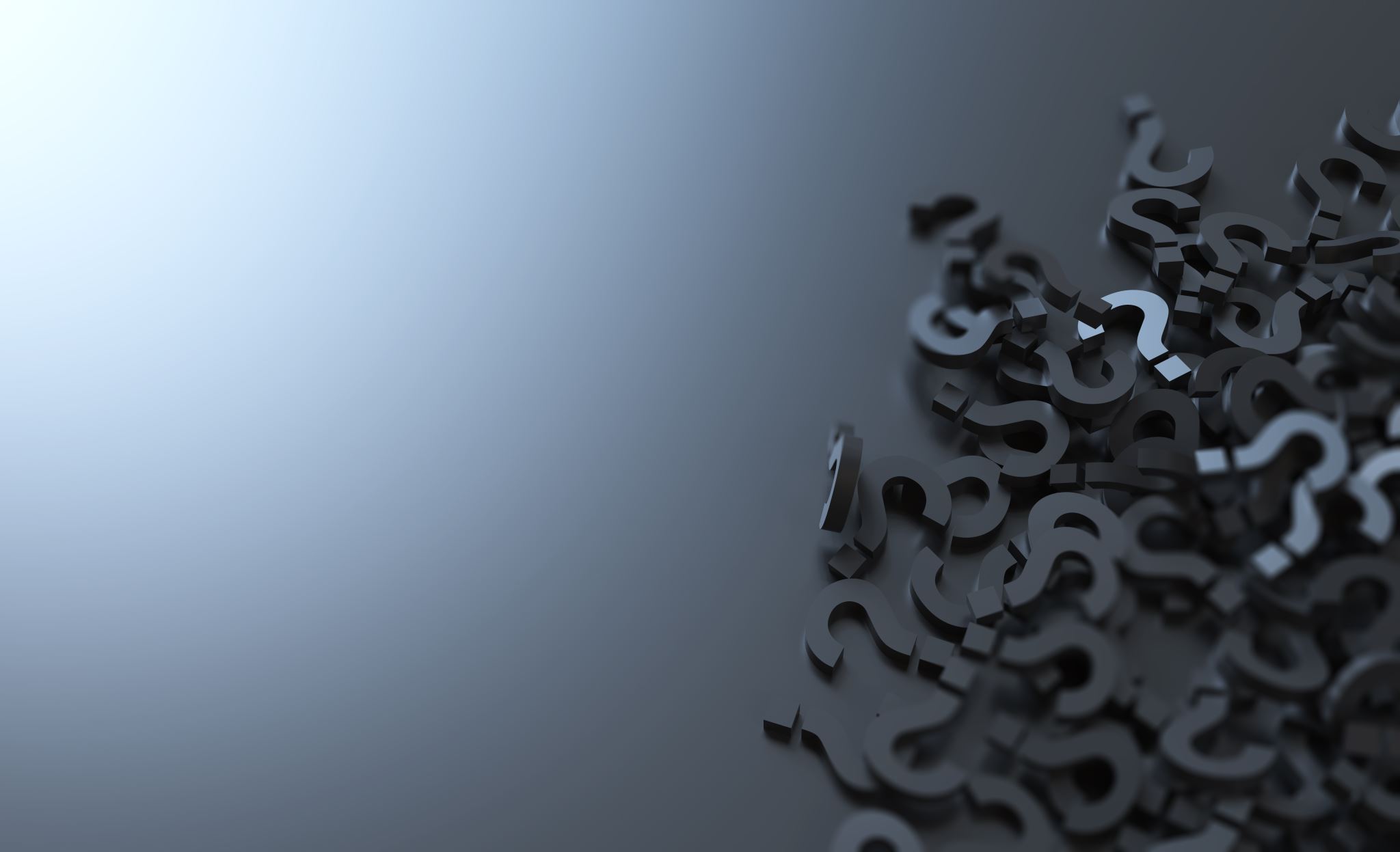 Enquête
Verzamel opgehaalde data.
Verwerk deze net als een interview in een schema.
Belangrijk bij het analyseren
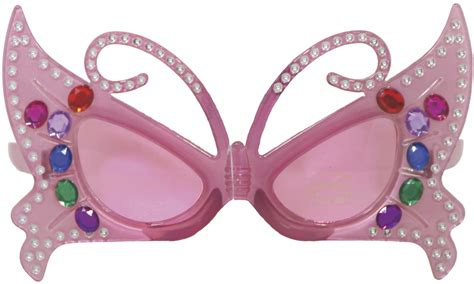 OBJECTIEF!!!
Interpretatie komt pas later
Eerst analyseren, pas later interpreteren in de vorm van een advies.
Vb: Meerdere personen geven aan dat de faciliteiten op de sportvelden onvoldoende zijn. 
Later in het LA4 advies: Gemeente doet er goed aan om……..
Aan de slag!